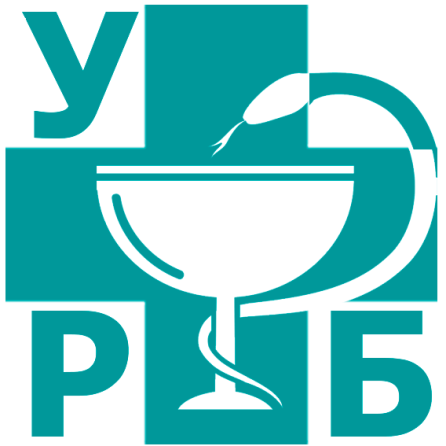 Краевое государственное бюджетное учреждение здравоохранения
«Ужурская районная больница»
На сегодняшний день:
районная больница оказывает медицинскую помощь  населению общей численностью 27664 человека

14995 человек – проживает в городе Ужуре
12669 человек – проживает в сельской местности

дети 0-14 лет – 5746 человек 
подростки 15-17 лет – 1340 человек

КГБУЗ « Ужурская РБ» обслуживает население города и прилегающих к нему населенных пунктов
Структура учреждения:
Стационары: терапевтический, хирургический, педиатрический, инфекционный,  гинекологический;

Взрослая поликлиника – 500 посещений в день;

Детская поликлиника – 100 посещений в день;

Женская консультация – 50 посещений в день;

Стоматологическая поликлиника – 72 посещения в день;

4 - участковые больницы (Мало-Имышская, Солгонская, Учумская, Андроновская);

1 - врачебная амбулатория (Приреченская), в 2024 строительство новой врачебной амбулатории;

28 – ФАПов, в 2023 построили новые ФАПы (Корнилово, Тургужан, Ушканка);
Мощность стационарной помощи:
101 койка круглосуточного стационара
		- гинекологическое отделение – 17 коек
		- инфекционное отделение – 10 коек
		- педиатрическое отделение – 15 коек
		- хирургическое отделение – 24 койки
		- терапевтическое отделение – 35 коек

 17 коек дневного стационара (терапевтического профиля); 

 25 коек сестринского ухода;
Укомплектованность:
Врачи КГБУЗ «Ужурская РБ» оказывающие первичную медико-санитарную помощь
(врачи педиатры участковые и терапевты участковые)
Укомплектованность:
Врачи КГБУЗ «Ужурская РБ»
«Кадровый дефицит»
врач – педиатр участковый 
 врач – терапевт участковый 
 врач акушер-гинеколог
 врач – кардиолог
 врач – эндокринолог 
 врач – гериатр
 врач-рентгенолог 
 врач-инфекционист 
 врач-невролог 
 врач ультразвуковой диагностики
Дорожная карта по заработной плате врачей составляет 118 000 руб.
Специальная социальная выплата по постановлению Правительства РФ 
от 31.12.2022г. №2568 для врачей оказывающих медицинскую помощь составляет 
50 000 руб.
Социальная поддержка врачей:
- предоставление жилья в новом доме для медиков;
	- возможность участия в программе «Земский доктор» (1 000 000 руб.);
	- в учреждении действует государственная социальная поддержка от фонда социального страхования:
	 	выплаты врачам, оказывающим медицинскую помощь – 50 000 руб. ежемесячно
	- предоставление мест для детей в детских садах и школах города и района; 
	- комфортное рабочее место для консультирования, диагностики и лечения пациентов;
	- официальное трудоустройство с первого дня;
	- полный социальный пакет: оплата больничных и отпусков согласно ТК РФ;
		- и конечно же, чистый свежий воздух.

Мы ждем энергичных молодых специалистов!
Социальная структура для врачей:
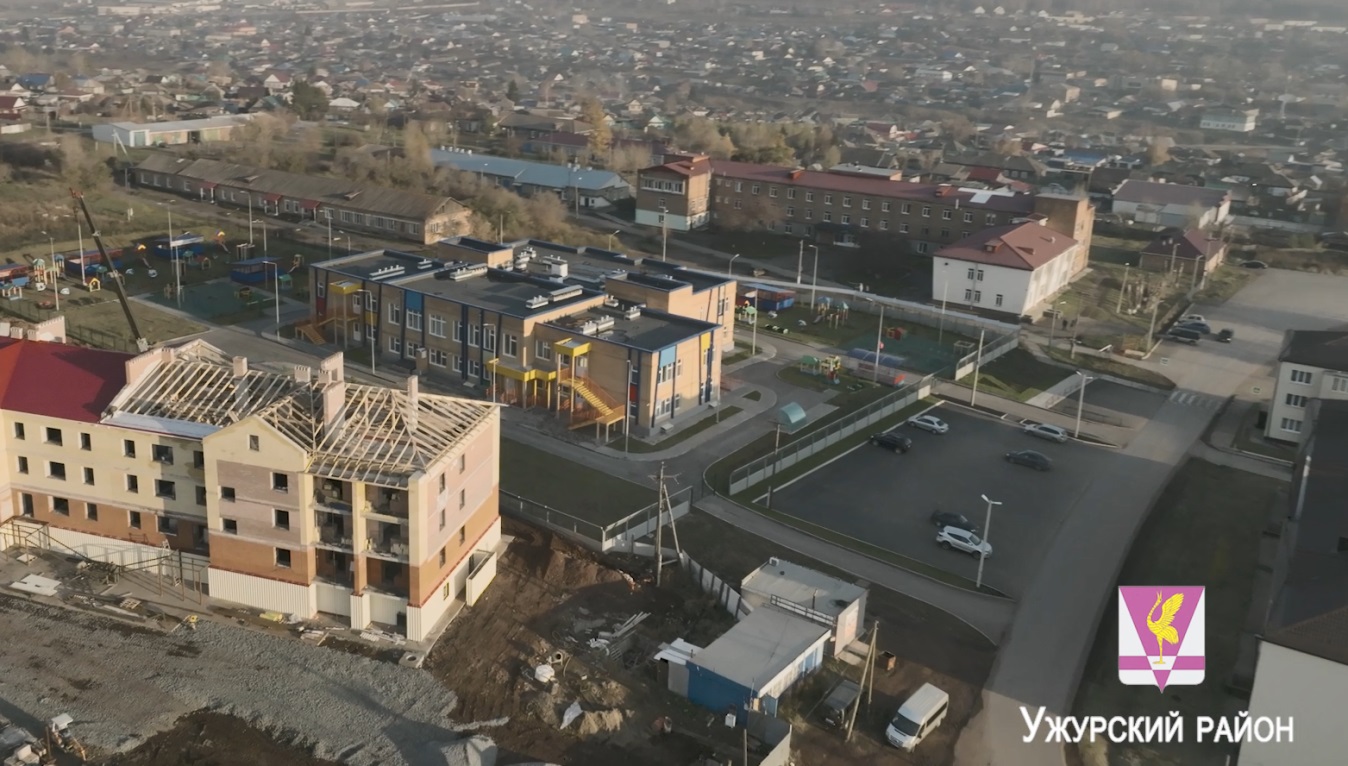 новый жилой дом 
для медицинских работников
(рядом с местом работы)
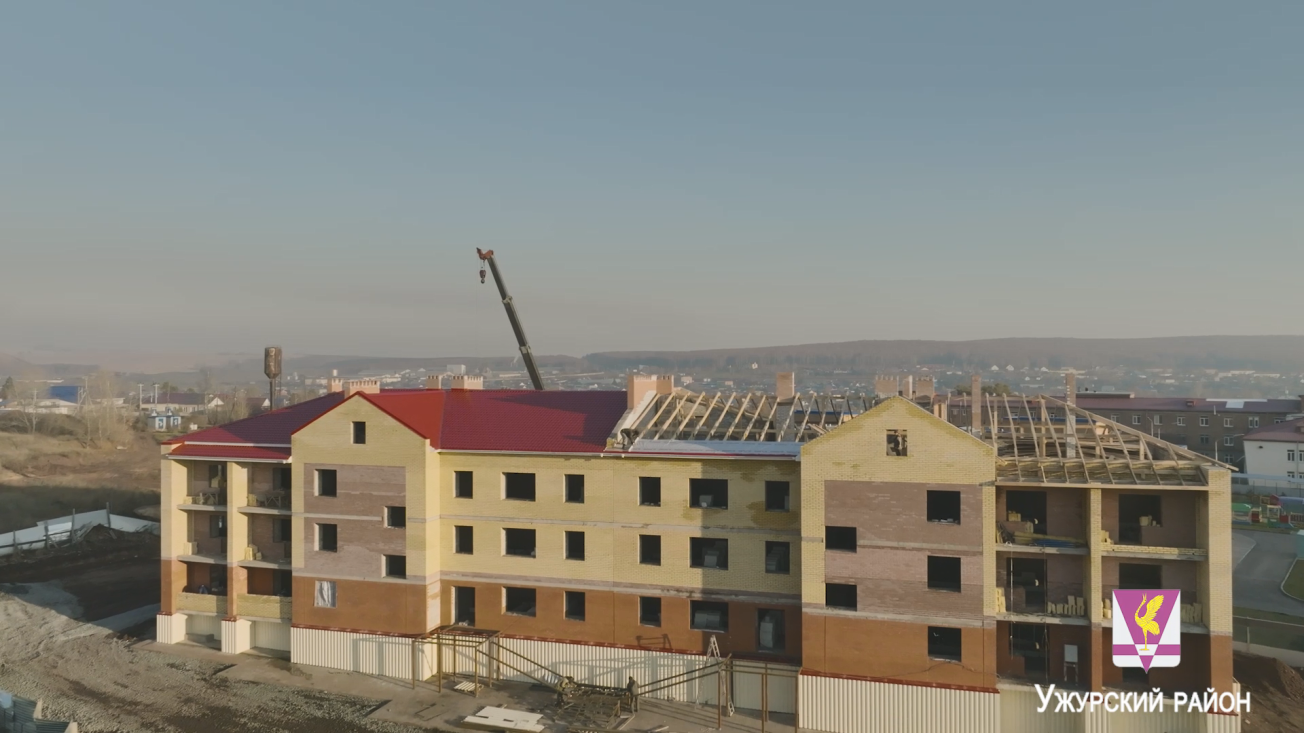 новый детский сад 
не далеко от КГБУЗ «Ужурская РБ»
Спортивно-оздоровительный досуг:
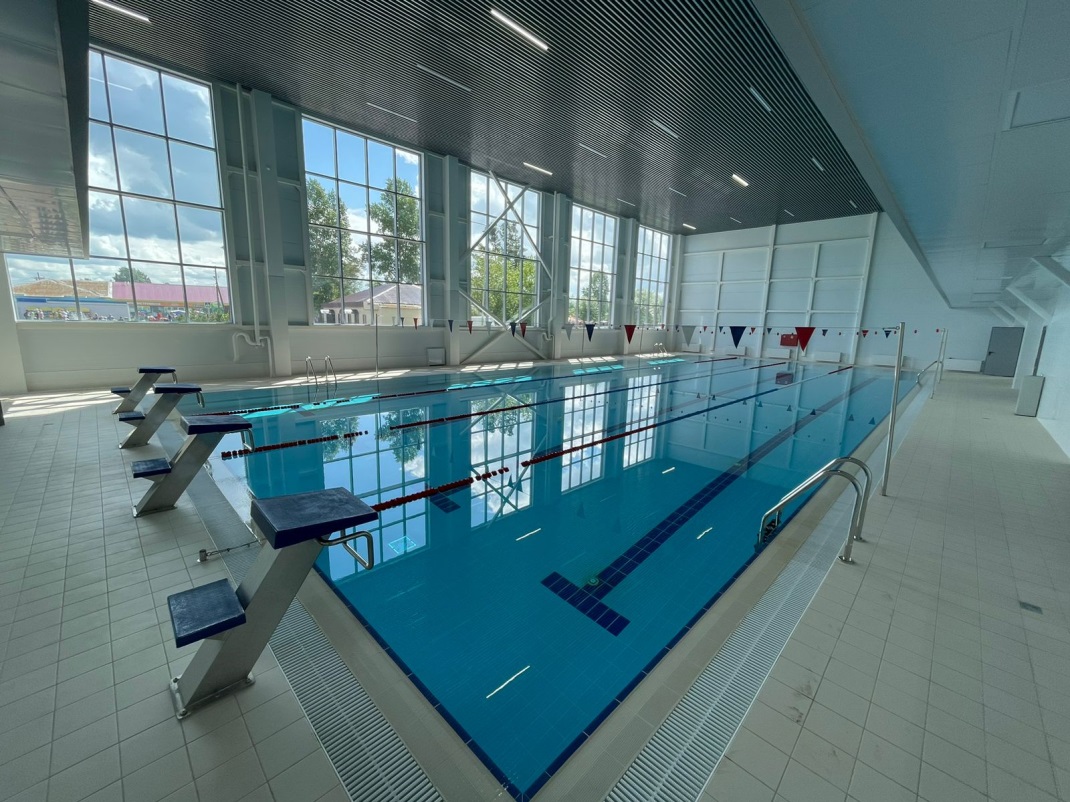 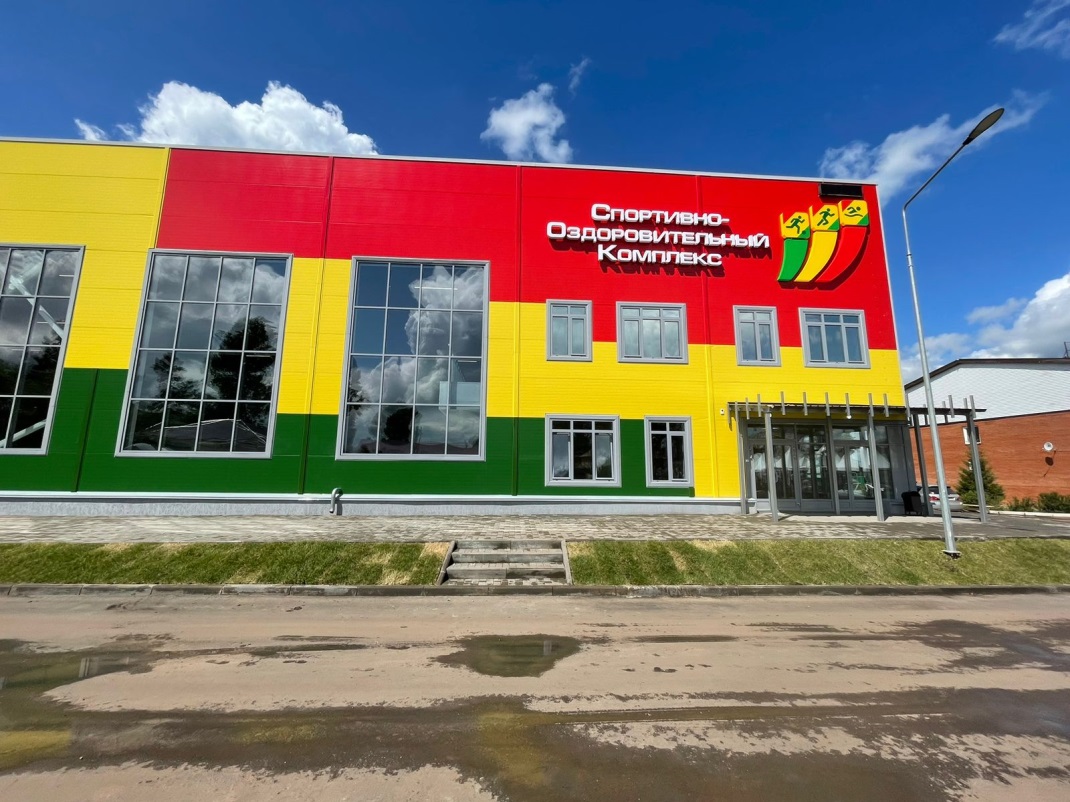 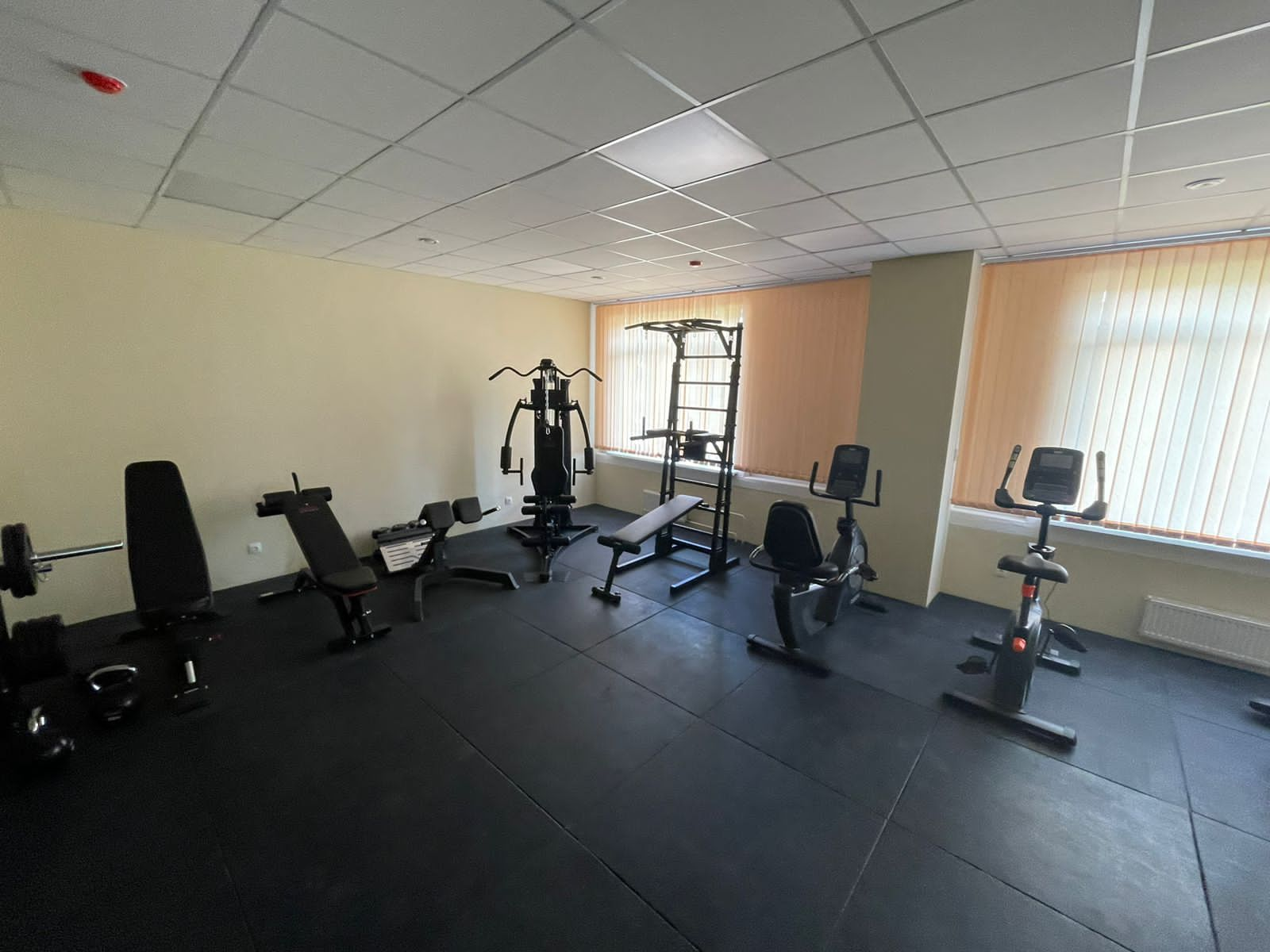 Парки для прогулки:
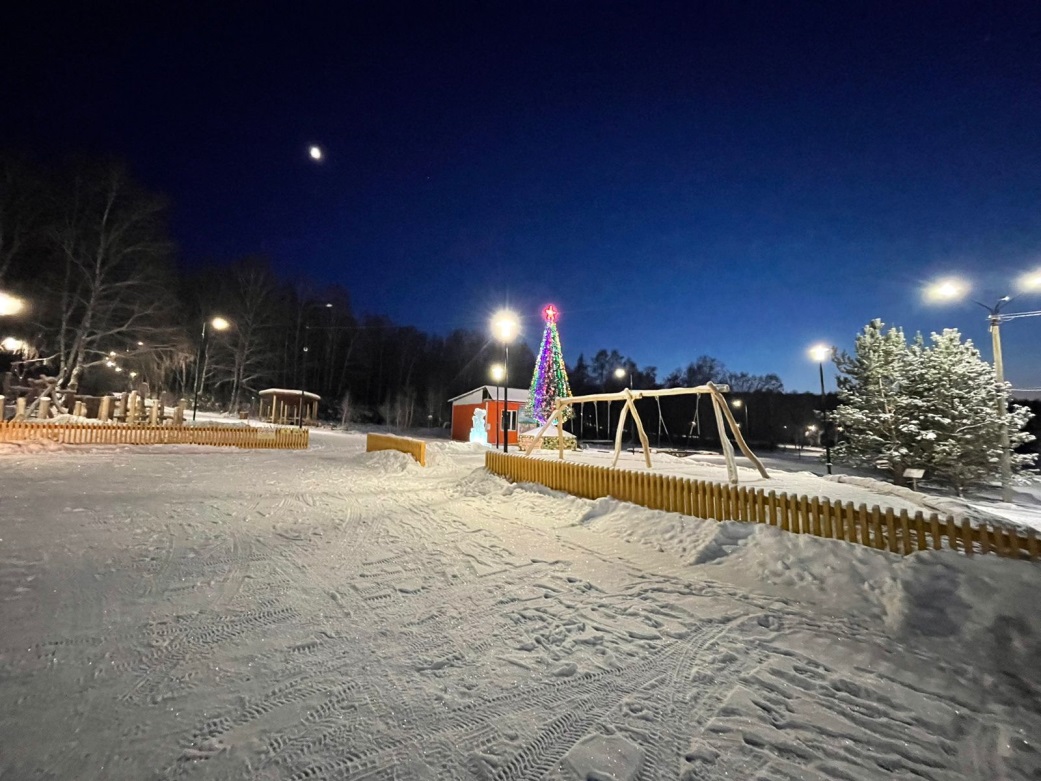 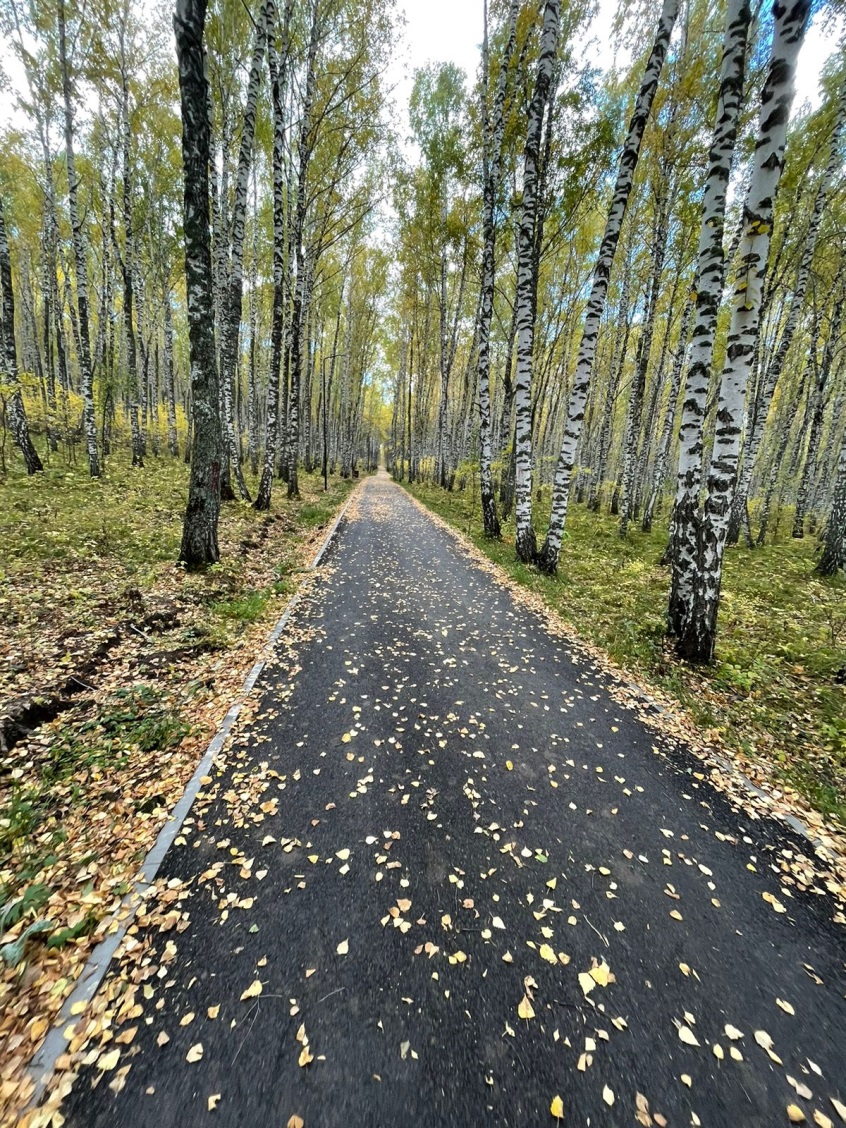 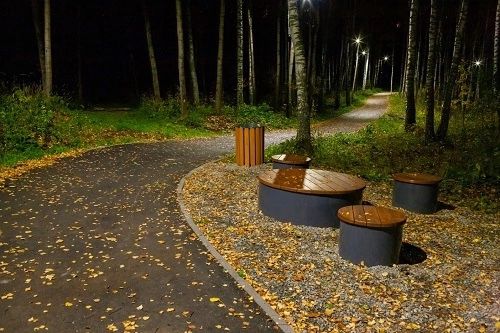 Места для досуга с детьми:
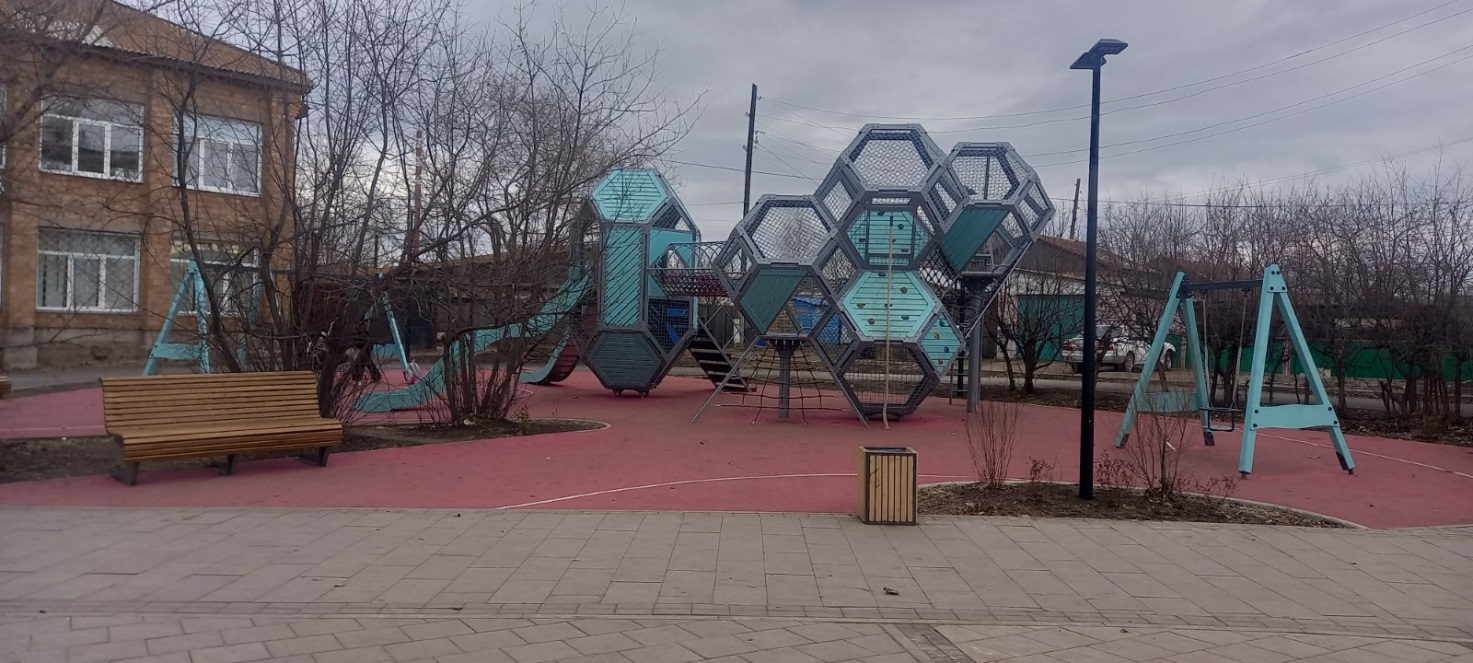 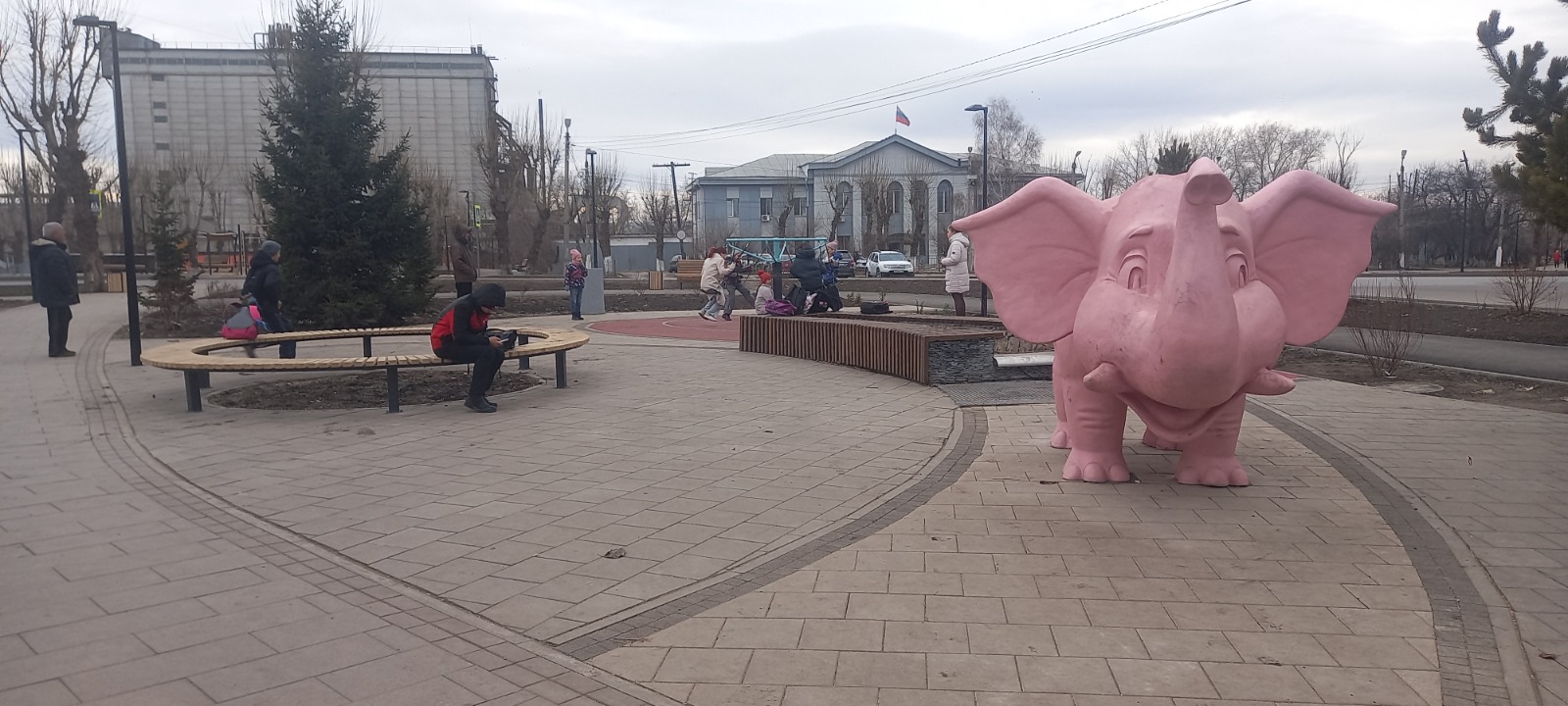 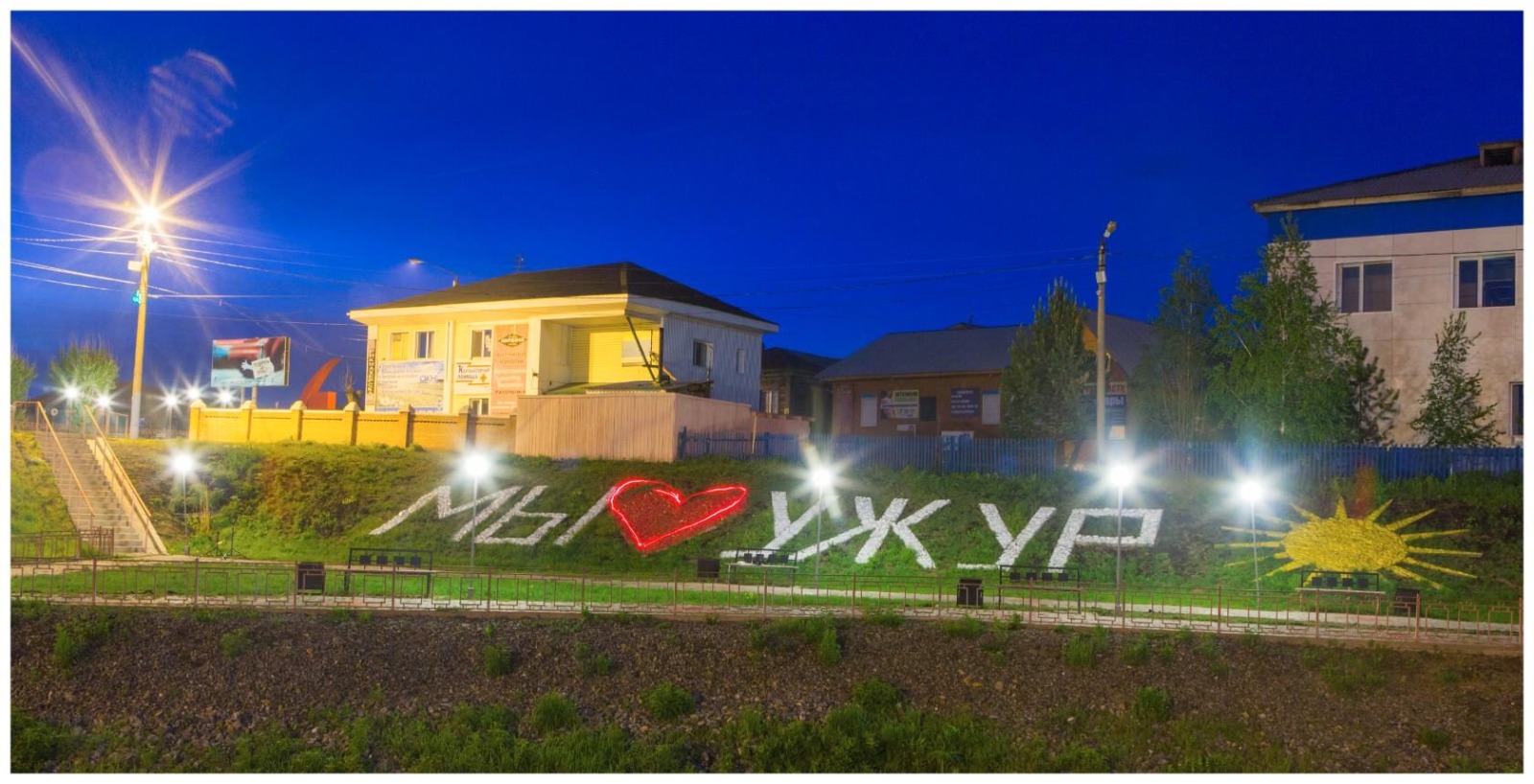 СПАСИБО
ЗА ВНИМАНИЕ